KHỞI ĐỘNGEm hãy chia sẻ, giới thiệu một tác phẩm văn học hoặc bộ phim có câu chuyện tình yêu để lại cho em ấn tượng đẹp.
Tiết 25, 26, 27.
Văn bản 1:
                    KIM- KIỀU GẶP GỠ
              ( Trích Truyện Kiều- Nguyễn Du)
I.TÌM HIỂU CHUNG
1.Tìm hiểu tác giả nguyễn Du.
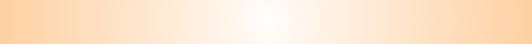 Năm sinh, năm mất:.............................
Hoàn thành sơ đồ sau
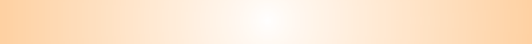 Thời đại: ............................................
Thân thế, thời đại
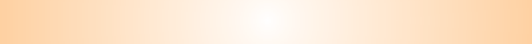 Quê quán: ..........................................
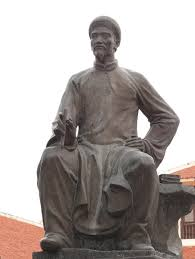 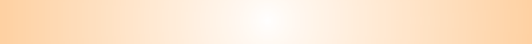 Cuộc đời: ...........................................
NGUYỄN DU
..........................................
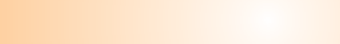 Tác phẩm chữ Hán
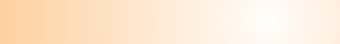 ..........................................
..........................................
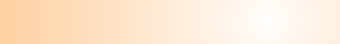 Sự nghiệp
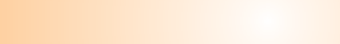 ..........................................
Tác phẩm chữ Nôm
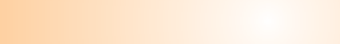 ..........................................
..........................................
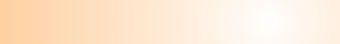 ..........................................
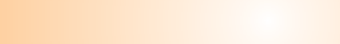 Năm sinh: 1765 , năm mất: 1820........
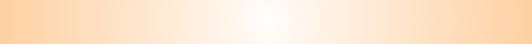 Hoàn thành sơ đồ sau
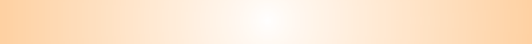 Thời đại: Nhiều biến động
Thân thế, thời đại
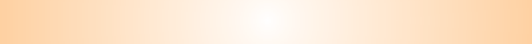 Quê quán: Tiên Điền, Ngghi Xuân, Hà Tĩnh
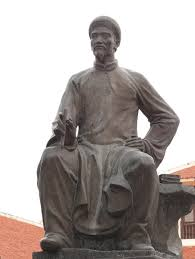 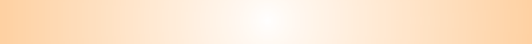 Cuộc đời: Nhiêu thăng trầm, vốn sống phong phú
NGUYỄN DU
Thanh Hiên thi tập
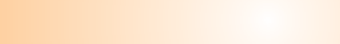 Tác phẩm chữ Hán
Nam trung tạp ngâm
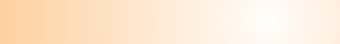 Bắc hành tạp lục
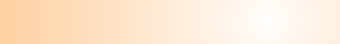 Sự nghiệp
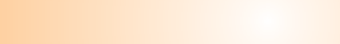 Truyện Kiều.
Tác phẩm chữ Nôm
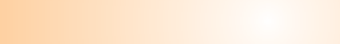 Văn tế thập loại chúng sinh
Văn tế sống hai cô gái trường lưu
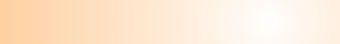 Thác lời trai phường nón
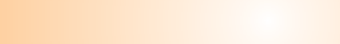 - Nguyễn Du sinh năm 1765, mất năm 1820, tên chữ là Tố Như, hiệu là Thanh Hiên.
- Quên quán: làng Tiên Điền, huyện Nghi Xuân, tỉnh Hà Tĩnh.
- Gia đình: Nguyễn Du sinh trưởng trong một gia đình đại quý tộc, nhiều đời làm quan và có truyền thống về văn học. Cha là Nguyễn Nghiễm, đỗ tiến sĩ, từng giữ chức Tể tướng. Chính điều này là cái nôi nuôi dưỡng tài năng văn học của Nguyễn Du.
- Thời đại: Cuộc đời Nguyễn Du gắn bó sâu sắc với những biến cố lịch sử của giai đoạn cuối thế kỉ XVIII – XIX. Đây là giai đoạn lịch sử đầy biến động với hai đặc điểm nổi bật là chế độ phong kiến Việt Nam khủng hoảng trầm trọng và phong trào nông dân khởi nghĩa nổi lên khắp nơi, đỉnh cao là phong trào Tây Sơn. Yếu tố thời đại đã ảnh hưởng sâu sắc tới ngòi bút của Nguyễn Du khi viết về hiện thực đời sống.
- Cuộc đời: cuộc đời từng trải, phiêu bạt nhiều năm trên đất Bắc, đi nhiều, tiếp xúc nhiều đã tạo cho Nguyễn Du vốn sống phong phú và niềm thông cảm sâu sắc với những đau khổ của nhân dân. Nguyễn Du là một thiên tài văn học, một nhà nhân đạo chủ nghĩa lớn.
- Sự nghiệp văn học: sáng tác của Nguyễn Du gồm những tác phẩm có giá trị cả chữ Hán và chữ Nôm:
    + Sáng tác bằng chữ Hán: gồm ba tập thơ là Thanh Hiên thi tập, Nam Trung tạp ngâm, Bắc Hành tạp lục.
    + Sáng tác bằng chữ Nôm: Đoạn trường tân thanh (thường gọi là Truyện Kiều), Văn chiêu hồn
- Đặc điểm sáng tác: các tác phẩm đều thể hiện tư tưởng, tình cảm, nhân cách của tác giả
    + Thể hiện tư tưởng nhân đạo: đề cao giá trị nhân văn con người. Các tác phẩm đó đều thể hiện sự cảm thông sấu sắc của Nguyễn Du đối với cuộc sống của con người, nhất là những người nhỏ bé, bất hạnh, ... đó là kết quả của quá trình quan sát, suy ngẫm về cuộc đời, về con người của tác giả.
    + Lên án, tố cáo những thế lực đen tối chà đạp con người.
I.TÌM HIỂU CHUNG
1.Tìm hiểu tác giả nguyễn Du.
2. Tác phẩm Truyện Kiều
Nguồn gốc cốt truyện
Ngôn ngữ
Thể loại
TRUYỆN KIỀU
Cảm hứng
Giá trị
------------------------------------------------------------------------------
------------------------------------------------------------------
-----------------------------------------------------------------
------------------------------------------------------------------
……
------------------------------------------------------------------
Nguồn gốc cốt truyện
Ngôn ngữ
Thể loại
TRUYỆN KIỀU
Cảm hứng
Giá trị
Dựa theo cốt truyện Kim Vân Kiều truyện của Thanh Tâm Tài Nhân
Chữ Nôm
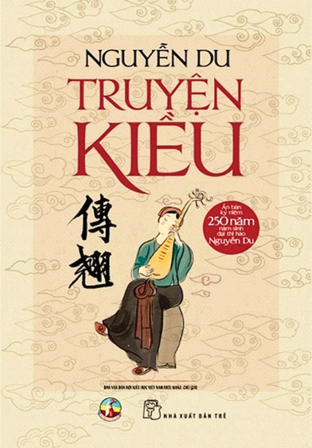 Truyện thơ Nôm
Xót xa cho số phận người phụ  nữ dưới XHPKvà ca ngợi vẻ đẹp của họ……
Giá trị nhân đạo và giá trị hiện thực
Đọc đoạn trích Kim – Kiều gặp gỡ, điền thông tin vào chỗ trống để hoàn thành bảng sau:
Vị trí đoạn trích
Từ câu thơ ......... đến câu ........... trong Truyện Kiều (lược bớt 8 câu).Thuộc phần ................................
trong mô hình kết cấu cốt truyện ba phần: Gặp gỡ – Chia li –Đoàn tụ
Bố cục đoạn trích
- 12 dòng đầu:………………
- 10 dòng tiếp:………………
- 14 dòng cuối…………
Kim -Kiều
  gặp gỡ
Hệ thống nhân vật……………
……………………………….
Sự việc được miêu tả
…………………………
Đọc đoạn trích Kim – Kiều gặp gỡ, điền thông tin vào chỗ trống để hoàn thành bảng sau:
Bố cục đoạn trích
- 12 dòng đầu Gặp gỡ – Chia li – Đoàn tụ
-10 dòng tiếp: Tâm trạng, cảm xúc của Kim và Kiều
14 dòng cuối: Cảm xúc của Kiều khi về nhà
Vị trí đoạn trích
Từ câu thơ 141 đến câu 184 trong Truyện Kiều (lược bớt 8 câu).Thuộc phần   Gặp gỡ
trong mô hình kết cấu cốt truyện ba phần: Gặp gỡ – Chia li –Đoàn tụ
Kim -Kiều
  gặp gỡ
Hệ thống nhân vật…
Thuý Kiều, Thuý Vân, Vương Quan và Kim Trọng
Sự việc được miêu tả
cuộc gặp gỡ giữa Thuý Kiều, Kim Trọng
KIM – KIỀU GẶP GỠ
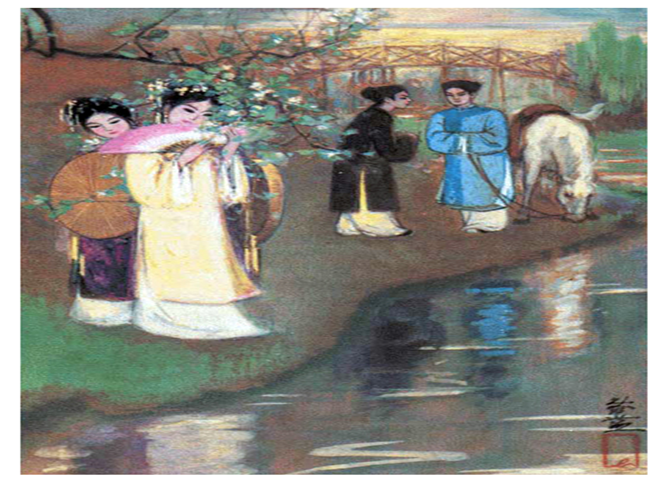 II. Trải nghiệm cùng văn bản.
   1.Chân dung Kim Trọng:
PHIẾU HỌC TẬP SỐ 3Đọc 12 câu thơ đầu đoạn trích Kim – Kiều gặp gỡ, điền thông tin giới thiệu và miêu tả nhân vật Kim Trọng.CHÂN DUNG KIM TRỌNG
Nhận xét về chân dung Kim Trọng
Nhân vật được miêu tả và giới thiệu bằng lời của ai? ..........
Nhân vật mang vẻ đẹp như thế nào? ................
Nhận xét về chân dung Kim Trọng
Nhân vật được miêu tả và giới thiệu bằng lời của người kể chuyện
Nhân vật mang vẻ đẹp: hào hoa, lí tưởng của mẫu người tài tử văn nhân thời xưa.
PHIẾU HỌC TẬP SỐ 3Đọc 12 câu thơ đầu đoạn trích Kim – Kiều gặp gỡ, điền thông tin giới thiệu và miêu tả nhân vật Kim Trọng.CHÂN DUNG KIM TRỌNG
II. Trải nghiệm cùng văn bản.
   1.Chân dung Kim Trọng:
   2.Tâm trạng, cảm xúc của Thúy Kiều, Kim Trọng khi gặp gỡ:
Điền thông tin miêu tả tâm trạng, cảm xúc của Thuý Kiều và Kim Trọng vào bảng dưới đây:
Điền thông tin miêu tả tâm trạng, cảm xúc của Thuý Kiều và Kim Trọng vào bảng dưới đây:
II. Trải nghiệm cùng văn bản.
   1.Chân dung Kim Trọng:
   2.Tâm trạng, cảm xúc của Thúy Kiều, Kim Trọng khi gặp gỡ:
    3.Tâm trạng của Thúy Kiều khi trở về khuê phòng
        a. Bức tranh thiên nhiên
? phân tích đặc điểm của bức tranh thiên nhiên( thời gian, không gian, cảnh vật). Miêu tả bức tranh thiên nhiên ấy, tác giả muốn thể hiện trạng thái, cảm xúc nào của nhân vật?
3.Tâm trạng của Thúy Kiều khi trở về khuê phòng   a. Bức tranh thiên nhiên
-Thời gian chuyển dần từ chiều muộn sang đêm tối.
- Không gian: “Gương nga….là đà”: Không gian được mở rộng từ khuê phòng của người thiếu nữ đến bầu trời rộng lớn, mặt nước long lanh, vòm cây trước sân, tất cả đang ngập tràn sắc vàng lộng lẫy của ánh trăng.
-> Bức tranh thiên nhiên tươi đẹp, tràn đầy xuân sắc phản chiếu nỗi niềm bâng khuâng, xao xuyến và cảm giác hân hoan, rạo rực của người thiếu nữ bắt đầu yêu.
3.Tâm trạng của Thúy Kiều khi trở về khuê phòng   a. Bức tranh thiên nhiên
b. Hình thức ngôn ngữ:
? chỉ ra đâu là lời người kể chuyện, đâu là lời nhân vật. 
Lời nhân vật được thể hiện ở hình thức nào và điều gì giúp em nhận biết hình thức đó?
?  cho biết nhân vật đã bộc lộ những cảm xúc, suy nghĩ gì trong lời nói của  mình.
? Em hãy nhận xét về việc sử dụng các phương tiện nào để làm nổi bật tâm trạng của nàng kiều?
3.Tâm trạng của Thúy Kiều khi trở về khuê phòng   a. Bức tranh thiên nhiên
b.Hình thức ngôn ngữ: 
   - Tác giả sử dụng kết hợp các hình thức lời người kể chuyện và lời độc thoại của nhân vật
  - lời người kể chuyện: tả thiên nhiên, kể hành động và diễn biến tâm lí nhân vật.
  - Lời độc thoại nội tâm của kiều (các câu thơ đặt trong dấu ngoặc kép). Qua lời độc thoại ta thấy được tâm trạng
rộn đường gần với nỗi xa bời bời của nhân vật được phơi bày rõ nét. Đó là sự cộng hưởng hai cảm xúc vừa thống nhất vừa đối lập:
+ Nỗi xót xa, thương cảm cho số phận bi kịch của nàng Đạm Tiên.
+ Niềm bâng khuâng, xao xuyến, chan chứa hi vọng nhưng cũng phấp phỏng lo âu khi nghĩ đến Kim Trọng.
=> Nguyễn Du đã sử dụng nhiều phương tiện như lời người kể chuyện, lời nhân vật, bút pháp tả cảnh ngụ tình để thể hiện thế giới nội tâm của nhân vật Thuý Kiều
III. TỔNG KẾT:
1. Nội dung:
+ Ca ngợi vẻ đẹp của thiên nhiên, cuộc sống, của tuổi trẻ và tình yêu tự do.
+ Thể hiện sự đồng cảm, đồng tình với khát vọng tình yêu; tình yêu thương và sự trân trọng con người, đặc biệt là người phụ nữ.
2.Nghệ thuật:
+ Nghệ thuật xây dựng nhân vật: khắc hoạ nhân vật ở cả hai phương diện: con người ngoại hiện với ngoại hình, cử chỉ, hành động và con người nội cảm với chiều sâu tâm lí. Tác giả kết hợp nhiều phương tiện nghệ thuật để khắc hoạ nhân vật: lời kể của người kể chuyện, lời độc thoại nội tâm của nhân vật, bút pháp tả cảnh ngụ tình,...
+ Nghệ thuật sử dụng ngôn ngữ: kết hợp nhuần nhuyễn từ Hán Việt và từ thuần Việt, khai thác giá trị biểu cảm của lớp từ láy trong việc tả cảnh thiên nhiên và nội tâm con người
III. LUYỆN TẬP
Chọn và phân tích 4 dòng thơ miêu tả thiên nhiên mà em cho là đặc sắc nhất trong đoạn trích
HOẠT ĐỘNG 4: VẬN DỤNG
- Hãy so sánh cảnh sắc thiên nhiên trong đoạn trích với các đoạn trích khác trong Truyện Kiều, 
- So sánh nhân vật Thuý Kiều trong đoạn trích Kim – Kiều gặp gỡ với đoạn trích tương ứng trong Kim Vân Kiều truyện (Thanh Tâm Tài Nhân),...